The Lessons of Rocky Flats
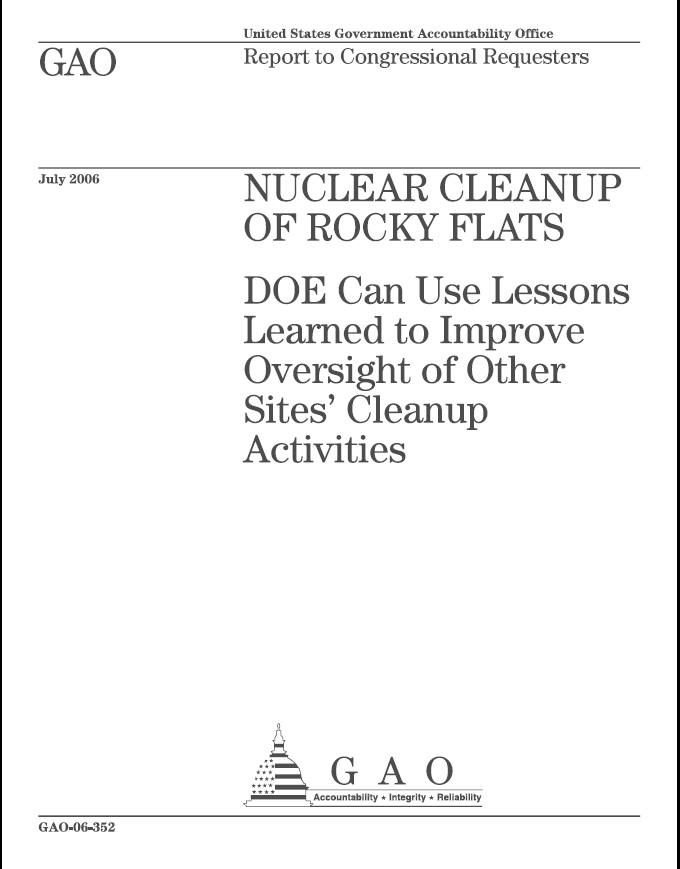 Savannah River Site Forum
Aiken Public Library

November 12, 2019
Patricia Mellen, Attorney at Law
www.patmellenlaw.com
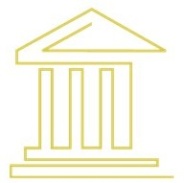 Pat Mellen Law LLC                                                                                                                                 1
Perspective
Professional Involvement
 Grand Jury Documents Suit 2019 
 Refuge Lawsuit Summer 2017
 Counsel for several concerned          Rocky Flats community groups
 Issue-related research
Related Experience
 National Security Clearance BIs
 DOD, DOE, DOI
 Los Alamos, Livermore
Education
 BS IOE – U. of Michigan
 MA Journalism – U. of Missouri
 Juris Doctorate – U. of Denver
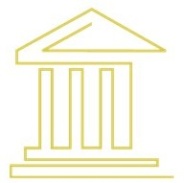 Pat Mellen Law LLC                                                                                                                                 2
Rocky Flats/CDPHE Normalizing “Big Truths”
Rocky Flats once was highly contaminated.
Environmental crimes committed during Plant Operations.
Some on and off-site residual contamination remains.
Will persist a long time.
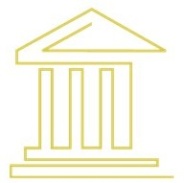 Pat Mellen Law LLC                                                                                                                                 3
Context “Truth 1: The Rocky Flats Plant was once highly contaminated”
Acknowledged Accidents
 Major plutonium fires – 1957, 1969

  Misguided waste storage/disposal decisions
  903 Pad
  East Trenches
  Pondcrete/Saltcrete
  Solar Ponds

 Other Anecdotal Events
  Waste incineration
  Experiment-related criticalities
  Undocumented dumping/spray irrigation
  Great Western Reservoir and Standley Lake Projects

 1994 – ABC Nightline “The Most Dangerous Building in America.”
 Building 771
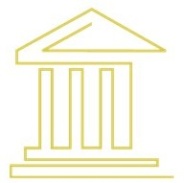 Pat Mellen Law LLC                                                                                                                               4
Context “Truth 2: Environmental Crimes were committed at the Plant”
June 6, 1989 
 FBI/EPA Raid

 Rocky Flats Special Grand Jury
 Empaneled August 1, 1989
 Discharged March 24, 1992
 US Attorneys refused to issue indictments
	 returned by Grand Jury

 Rockwell pled guilty to ten (10) charges in a 
	plea agreement
 Total fine:	$18.5 Million
 Indemnified by US DOE – paid by taxpayers
 Plant annual budget estimated:  $500 Million

 Rockwell lost suit to breach DOE contract based on impossibility
 DOE terms forcing it to break environmental laws
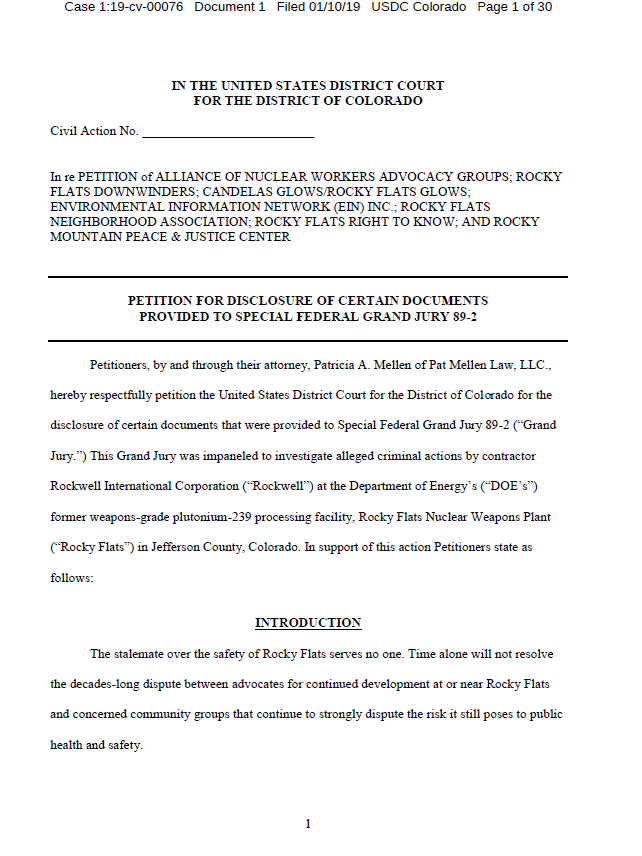 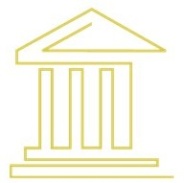 Pat Mellen Law LLC                                                                                                                                 5
Context “Truth 2: Environmental Crimes were committed at the Plant”
Crimes admitted in plea agreement – Felonies and Misdemeanors
Knowing Storage of Mixed Hazardous Wastes (Pondcrete & Saltcrete)
Knowing Storage of Mixed Hazardous Wastes (Pondcrete & Saltcrete) without a Permit or Interim Status
Knowing Treatment and Storage of Mixed Hazardous Wastes (Concentrated Salt Brine) without a Permit or Interim Status
Knowing Storage of Mixed Hazardous Wastes (Vacuum Filter Sludge) without a Permit or Interim Status
Negligent Violation of CWA Permit Conditions (Industrial Wastes to the Sewage Treatment Plant 
Negligent Violation of CWA Permit Conditions (BOD Violations, March 1988) 
Negligent Violation of CWA Permit Conditions (BOD/Fecal Coliform Violations, April 1988)
Negligent Violation of CWA Permit Conditions (BOD Violations, May 1988)
Knowing Violation of CWA Permit Conditions (Spray Irrigation)
Negligent Violation of CWA Permit Conditions (Chromic Acid Spill)

What was not charged? Who was not charged? Why not?
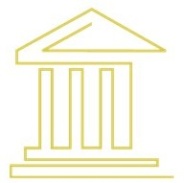 Pat Mellen Law LLC                                                                                                                                 6
Context “Truth 2: The Superfund Cleanup”
Cleanup-Related Agreements
 July 30, 1986 – Compliance Agreement (CEARP)
 June 7, 1989 – Compliance Order
 January 22, 1991 – Interagency Agreement
 July 7, 1994 – Settlement Agreement & State 
	Compliance Order
 July 19, 1996 – Rocky Flats Cleanup Agreement

 Cleanup Metrics
 Original Estimate – $37 Billion, 65 Years
 “Accelerated Cleanup” – $7 Billion, 10 years

 Kaiser-Hill Awarded Clean-up Contract – January 2000
 Contractor’s proposed approach v. MARSSIM
 Incentive-based contract with performance bonuses

 Non-Standard Cleanup Methodology 
 Comprehensive Risk Assessment (RI/FS) after not before
 Individual Hazardous Substance Sites (“IHSS”) Identification Basis
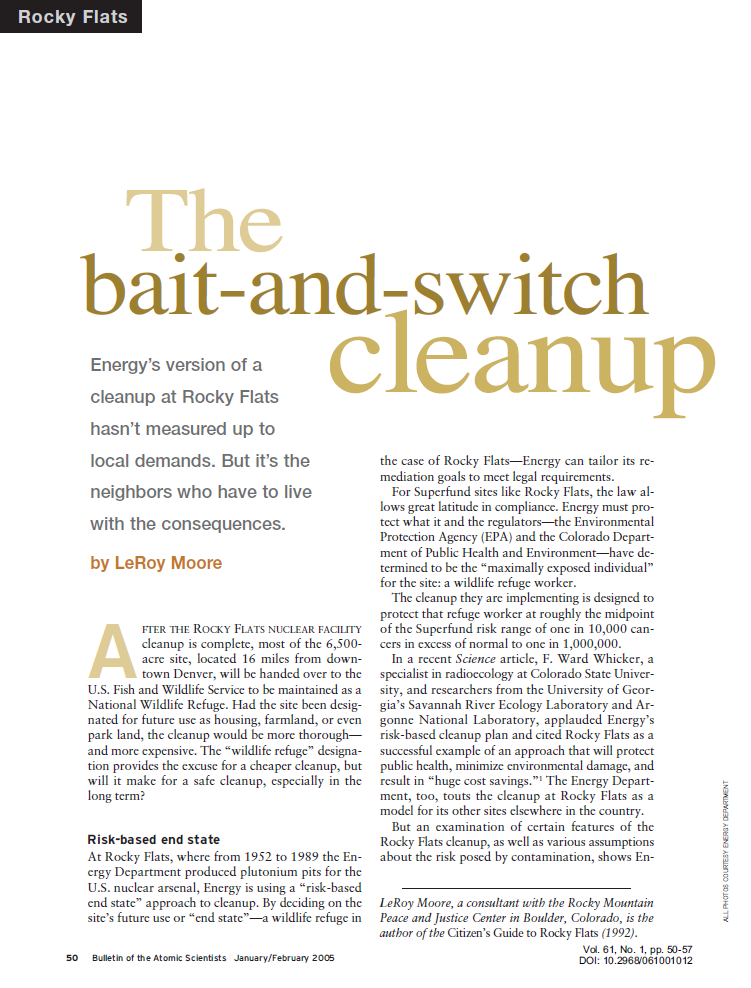 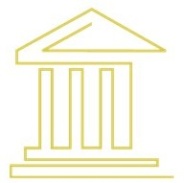 Pat Mellen Law LLC                                                                                                                                7
Context “Truth 2: The Superfund Cleanup”
Cleanup Challenges
 Competition with other cleanup sites for huge funding needed
 Controversial disposal options – WIPP, Yucca, Hanford, Savannah
 Early-stage development of cleanup technology

 Cleanup Compromise Disputes
 End State Use(s)
 Cleanup Standards v. Money v. Time

 ATSDR 2005 Public Health Report 
 “The on-site contamination levels will continue to pose no public health hazard to residents in the future, so long as site access is restricted. Any future changes to site access must be carefully reviewed (see Section VIII), based on the contamination levels that remain at RFETS after remediation is completed and the proposed land uses.”
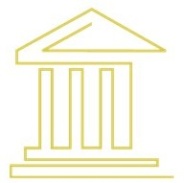 Pat Mellen Law LLC                                                                                                                                 8
Context “Truth 2: The Superfund Cleanup”
No cleanup actions were taken on Refuge property

  No Superfund cleanup actions were taken off site

  Local Communities sought and received $$$ for separate clean-ups
  Broomfield received DOE funds to replace Great Western Reservoir in drinking water supply
  DOE financed Woman Creek Reservoir & Managing Authority
  Woman and Walnut Creeks diverted from drinking water supplies

  September 2006 Corrective Action Decision/Record Of Decision 
 Established boundary lines between the COU and POU (“Refuge”)
 COU – Institutional Controls
 POU – Pronounced “Safe” for “Unlimited Use, Unrestricted Exposure”
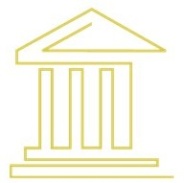 Pat Mellen Law LLC                                                                                                                               9
Context “Truth 2: Now”
September 2006 Corrective Action Decision/Record Of Decision 
 Drew the boundary lines between the COU and POU (“Refuge”)
 COU – Institutional Controls
 POU – Safe for “Unlimited Use, Unrestricted Exposure”

 COU 
 October 2004 - LSO Established 118 Stat. 2164 Sec. 3118
 February 2006 - IGA Establishing Rocky Flats Stewardship Council
 February 2007 - Rocky Flats Legacy Management Agreement

 POU
 December 2001 – Rocky Flats National Wildlife Refuge Act
 April 2005 – Revised Comprehensive Conservation Plan
 July 2007 – Rocky Flats National Wildlife Refuge established
 December 2011 – JPPHA Easement & Section 16 swap begins
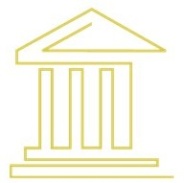 Pat Mellen Law LLC                                                                                                                               10
Context “Truth 2: Now”
COU Institutional Controls
 Active Monitoring 
 Ground-water Sampling
 Surface-water Sampling
 Discontinued Monitoring
 Air Quality
 Soil  

 COU Ongoing Issues
 Original Landfill Slumping
 Periodic Points of Compliance Exceedances
 Fate of the Terminal Ponds
 Soil Erosion Mitigation
 Water Treatment/Testing Facility Maintenance
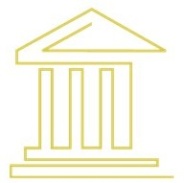 Pat Mellen Law LLC                                                                                                                               11
Context “Truth 3: There is on and off-site residual contamination”
On Site Residual Contamination
 Example – three Pu standards established
  Surface – 3’:  50 pCi/g 
  3’ – 6’: 1,000 pCi/g
  6’ – Unlimited
 Acknowledged
 COU Waste Buried in Place
 Sampled Hotspots – COU and Refuge
 Surface residue – solar ponds, burns
 Anecdotal
 Undocumented, un-remediated waste disposal 
 Spray fields

 Host of non-Pu special nuclear, hazardous, and toxic wastes
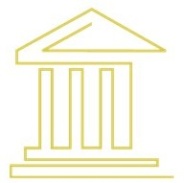 Pat Mellen Law LLC                                                                                                                               12
Context “Truth 3: There is on and off-site residual contamination”
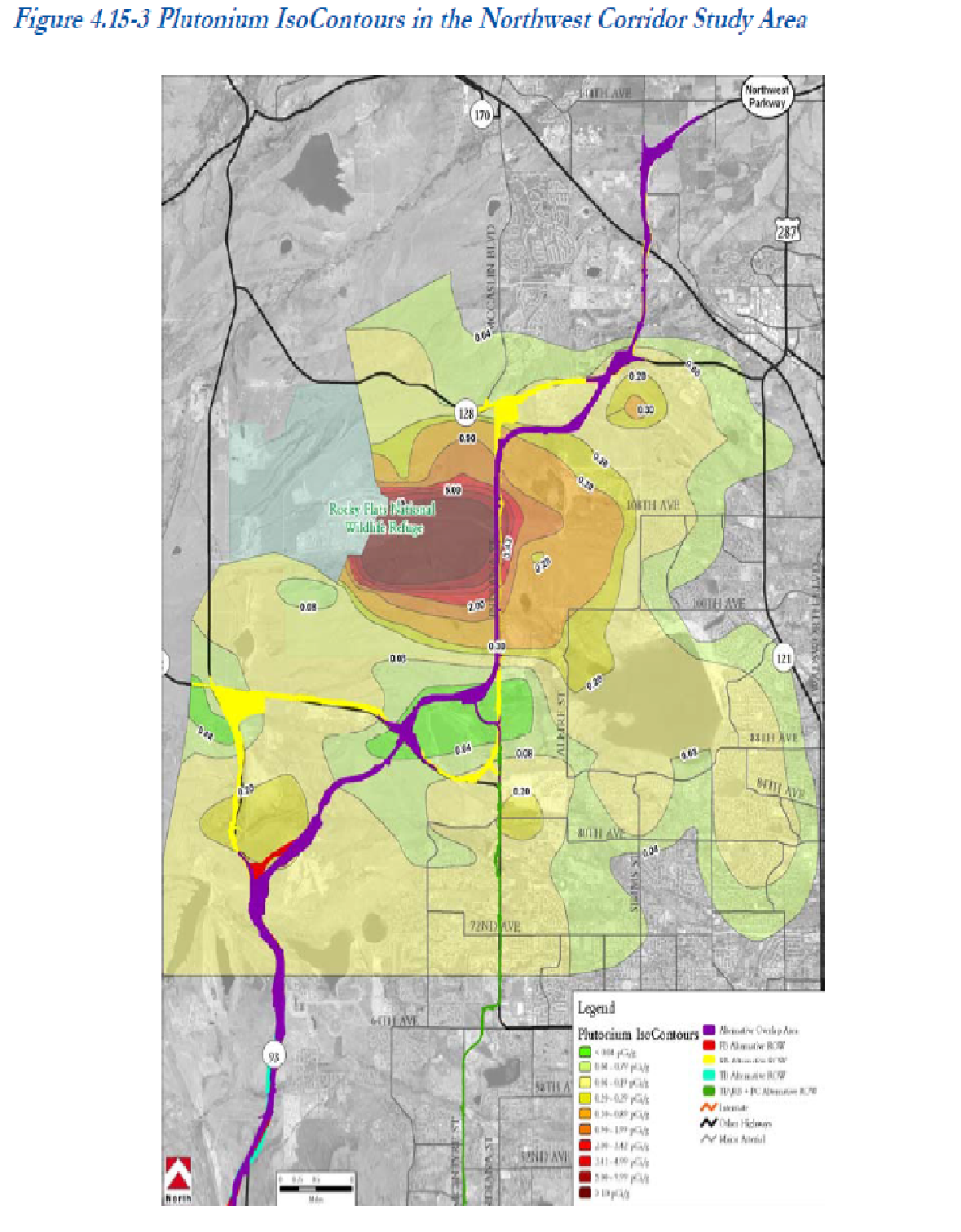 Off-Site Residual Contamination
 Krey-Hardy Map (AEC)
 Cook v. Rockwell 
 Verdict form
 Class Action Map
 CDOT Northwest Corridor EIS
 Iggy Litaor PhD
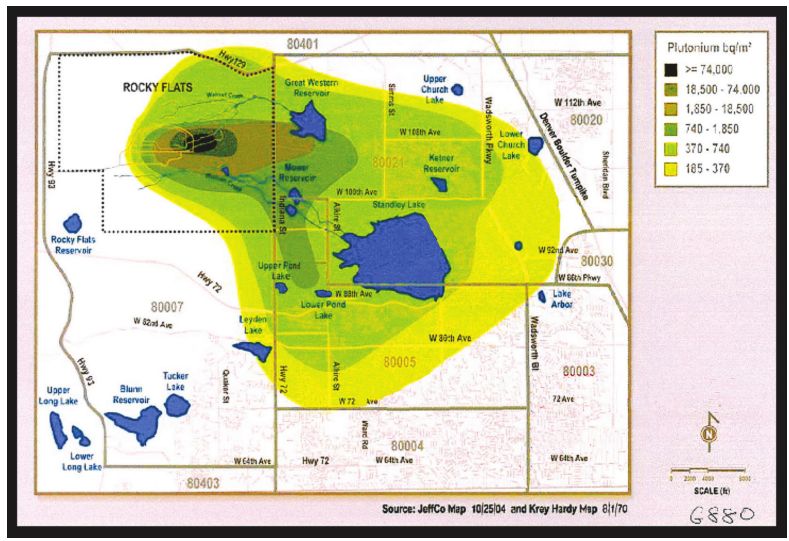 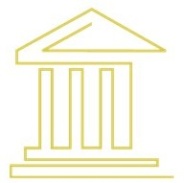 Pat Mellen Law LLC                                                                                                                               13
Context “Truth 4: Residual contamination will be there for a very long time.”
Half-lives of Special Nuclear Materials:
 Pu 239 	24,100 years
 Pu 240	  6,560 years
 Pu 238	    87.7 years
 Am 241	  432.2 years
 Uranium	  Six figures

  Challenges of long-life waste sites
 Effective containment technologies
 Markings/communication strategies
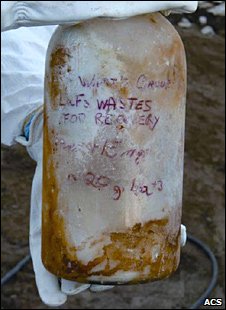 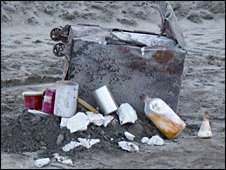 Safe discovered excavating a trench at Hanford in 2004
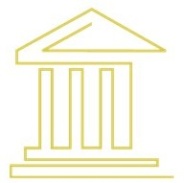 Pat Mellen Law LLC                                                                                                                              14
What obligations exist at Rocky Flats to assess, educate, and warn the public of hazards that are not obvious and not “acute?”
Empower the public to protect itself from non-obvious dangers
 The “government” says it’s safe, it must be safe

 Risk assessment and justification based on “secondary signs” rationale
 Incomplete longitudinal health studies
 POC monitors/sampling is limited
 
 Legal challenges posed by delayed or latent causation

 It’s not just plutonium 
 Other special nuclear, toxic, and hazardous wastes
 Americium, uranium, beryllium, mercury, arsenic, chromium, etc.

  Risk of confirmation bias – Geiger counters v. Alpha emitting Pu
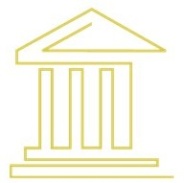 Pat Mellen Law LLC                                                                                                                              15
Embracing Evolving Risk and Decision-making
Lessons Learned
Love Canal I & II
“New residents, attracted by promises of cleaned-up land and affordable homes, say in lawsuits that they are being sickened by the same buried chemicals from the disaster in the Niagara Falls neighborhood in the 1970s,” the Associated Press reported this month. 

In the article, E.P.A. officials insist that the cleanup and containment of the pollution succeeded.

A central question, for residents old and new, is whether the passage of time has bolstered or undermined initial health concerns related to the more than 80 chemicals buried at the site, including 11 that state officials at the time said were carcinogens. 

A persistent challenge in such studies is that ailments of greatest concern, like cancers, are rare enough that it is often impossible to detect a statistically significant indication of cause and effect amid the many other factors, like smoking, that can play a role. Another issue is that many cancers take decades to unfold.

- “Love Canal and Its Mixed Legacy,” New York Times, November 2013
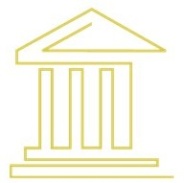 Pat Mellen Law LLC                                                                                                                               16
Embracing Evolving Risk and Decision-making
Lessons Learned
Flint Water Crisis
The scale of government neglect in the water crisis in Flint, Mich., could place the city alongside some of the most infamous environmental disasters in U.S. history, from New York’s Love Canal to the Hinkley, Calif., saga of Erin Brockovich fame.

Local, state and federal officials — including the top Environmental Protection Agency administrator in the Midwest and Michigan’s Republican governor, Rick Snyder — are accused of ignoring, denying or covering up problems that left thousands of children exposed to toxic lead in their drinking water for about 18 months.

“Nobody was owning the problem, not the [state Department of Environmental Quality], not the EPA, not the governor’s office,” said Kary L. Moss, executive director of the American Civil Liberties Union of Michigan, which revealed that damning passages had been removed from a government specialist’s report on Flint’s water contamination.

- “Flint’s water crisis reveals government failures at every level,”  The Washington Post, January 2016.
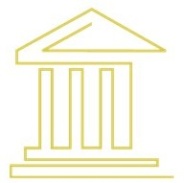 Pat Mellen Law LLC                                                                                                                               17
Embracing Evolving Risk and Decision-making
Mistakes Were Made
Government Proclamations of “Safe” Not a Guarantee
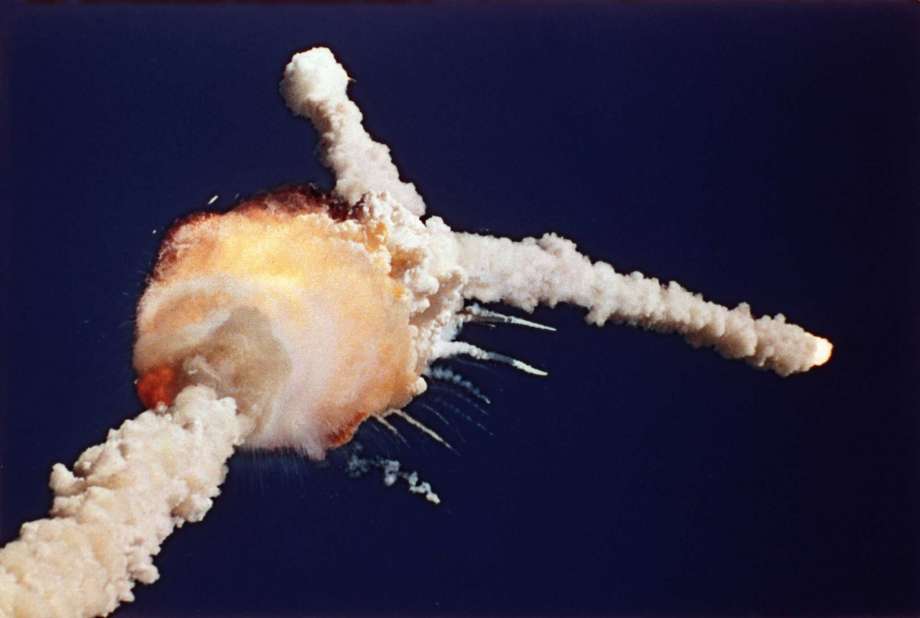 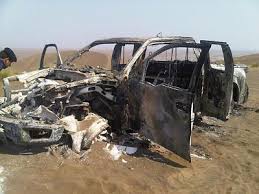 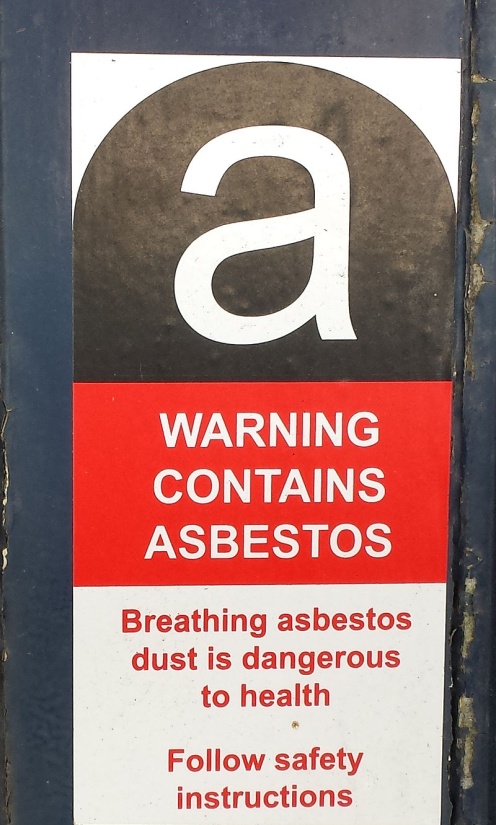 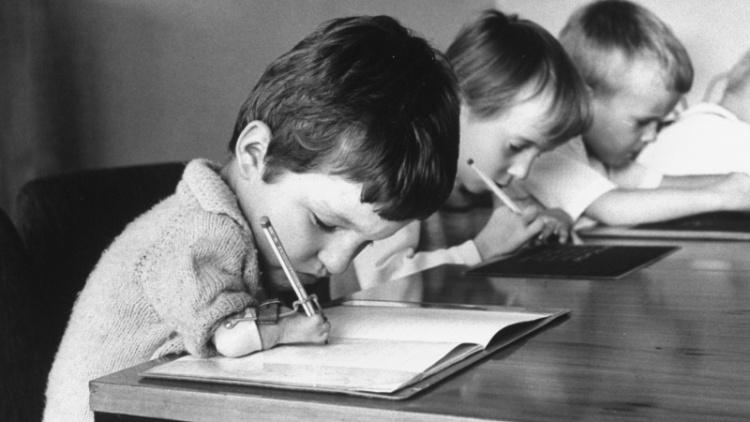 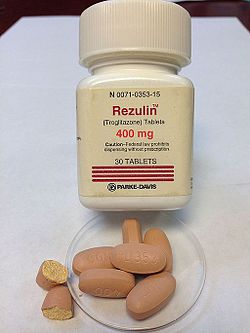 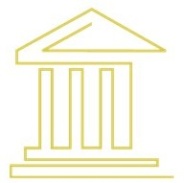 Pat Mellen Law LLC                                                                                                                               18
DOE Decision Making
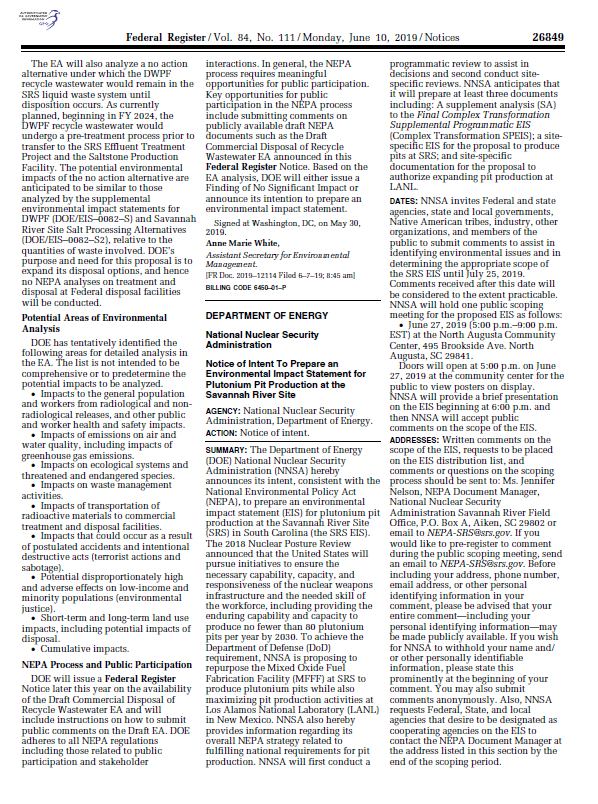 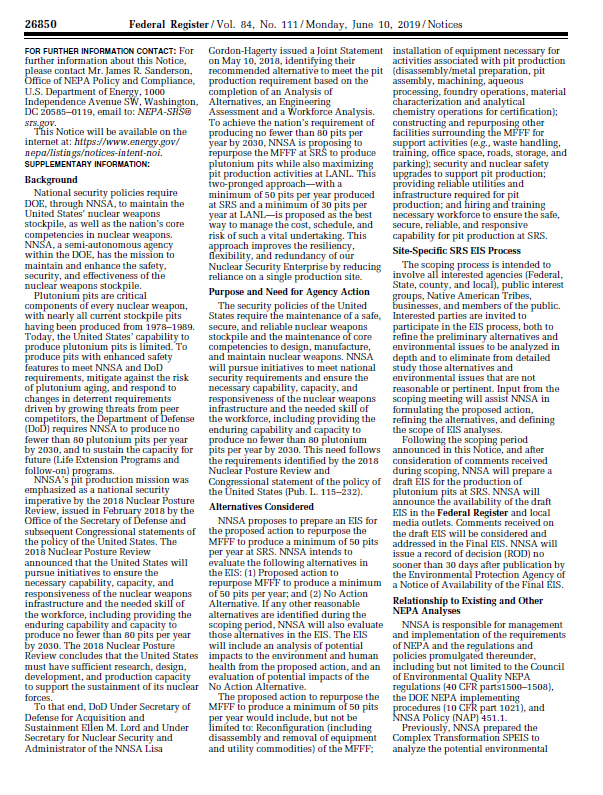 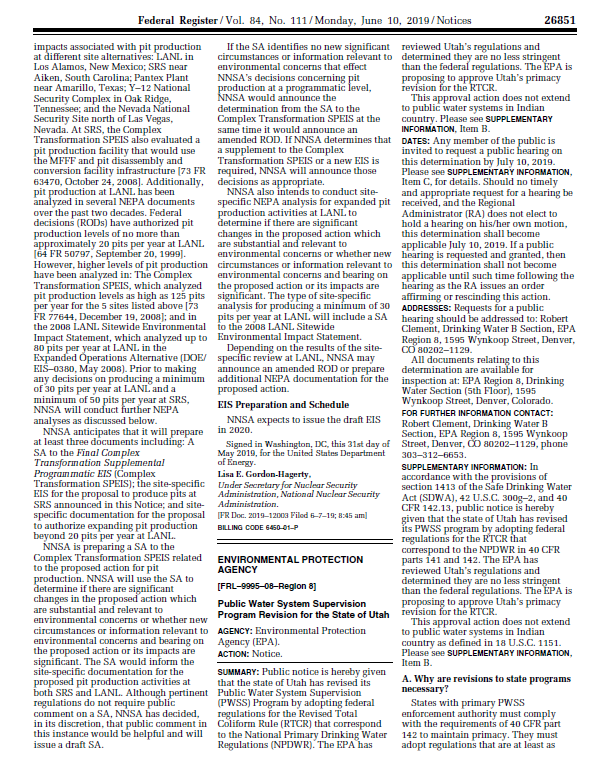 What is Different? 

 Site - SRS vs Rocky Flats
 Technology Improvements
 Transparency/Activism
What Hasn’t Changed….

 Human Health Risks
 Mission/Profit Motivation
 Human Nature
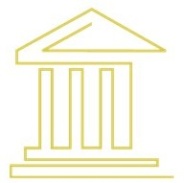 Pat Mellen Law LLC                                                                                                                               19